Procedimiento para gastos de proyectos que tengan fondos MRR
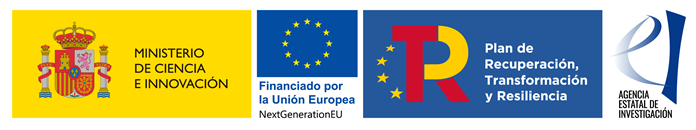 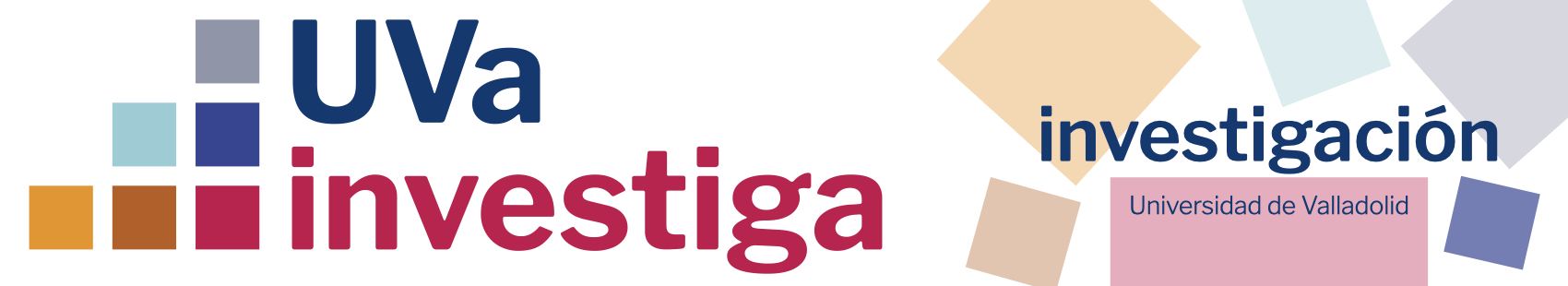 Servicio de Apoyo a la Investigación
1
Nuevo proceso de gestión de gastos en proyectos con fondos MRR. Gastos que requieran expediente de contrato menor (hasta 14.999,99 € +IVA)
nuevo
Servicio de Apoyo a la Investigación
2
Modelo de solicitud de presupuesto PRTR, con autorización de cesión de datos (modelo 1)
Servicio de Apoyo a la Investigación
3
Identificación de los fondos PRTR en el expediente
Servicio de Apoyo a la Investigación
4
DACI que firma el I.P., para expedientes con fondos PRTR
Servicio de Apoyo a la Investigación
5
Impresos PRTR.
1. Modelo de solicitud de presupuesto, con autorización de tratamiento de datos. Para que las empresas que participan autoricen a meter sus datos en Coffee y MINERVA. Se anexará en la pestaña “Otros” del Expte de contrato menor. (modelo 1)
2. DACI del órgano de contratación. Documento de ausencia de conflicto de interés. La firmará la persona o personas que adjudican el contrato (IP, comisión de selección, mesa de contratación). (para contratos menores, se genera en el módulo de contratos del UXXI Económico)
3. DACI del proveedor. Documento de ausencia de conflicto de interés. La firmará la empresa/proveedor que sea adjudicataria del contrato (modelo 2)
4.Declaración de cesión y tratamiento de datos. Autorización para tratamiento de datos de la empresa que factura (modelo 3)

Se puede acceder a ellos en la dirección: https://investiga.uva.es/gestion-y-resultados/gestion-y-apoyo-a-la-investigacion/gastos/. Apartado: “Documentación tramitación NEXT GENERATION EU”
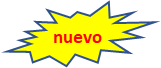 Servicio de Apoyo a la Investigación
6
Nuevo proceso de gestión de gastos en proyectos con fondos MRR. Gastos de importe entre 15.000 y 49.999,99€ (+IVA)
nuevo
Servicio de Apoyo a la Investigación
7
Nuevo proceso de gestión de contratos de personal en proyectos con fondos MRR.
Servicio de Apoyo a la Investigación
8
MUCHAS GRACIAS POR SU ATENCIÓN.
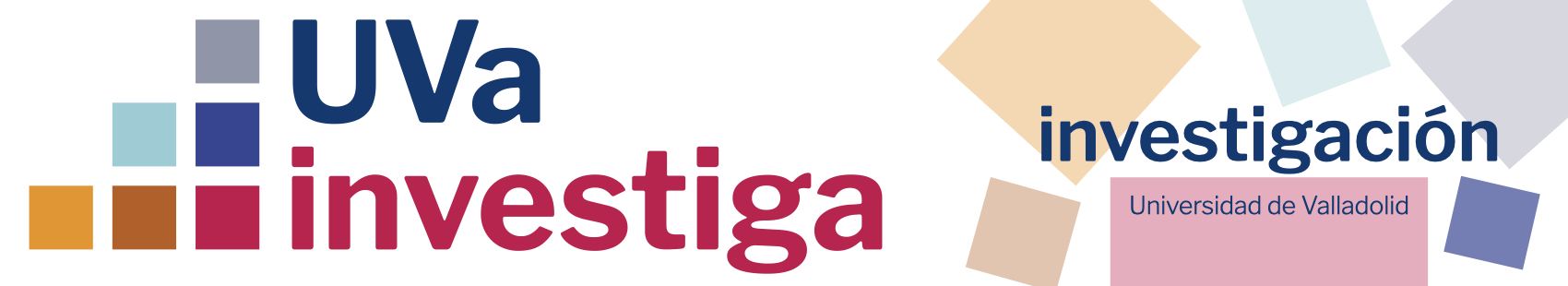 Servicio de Apoyo a la Investigación
9